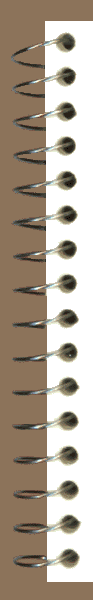 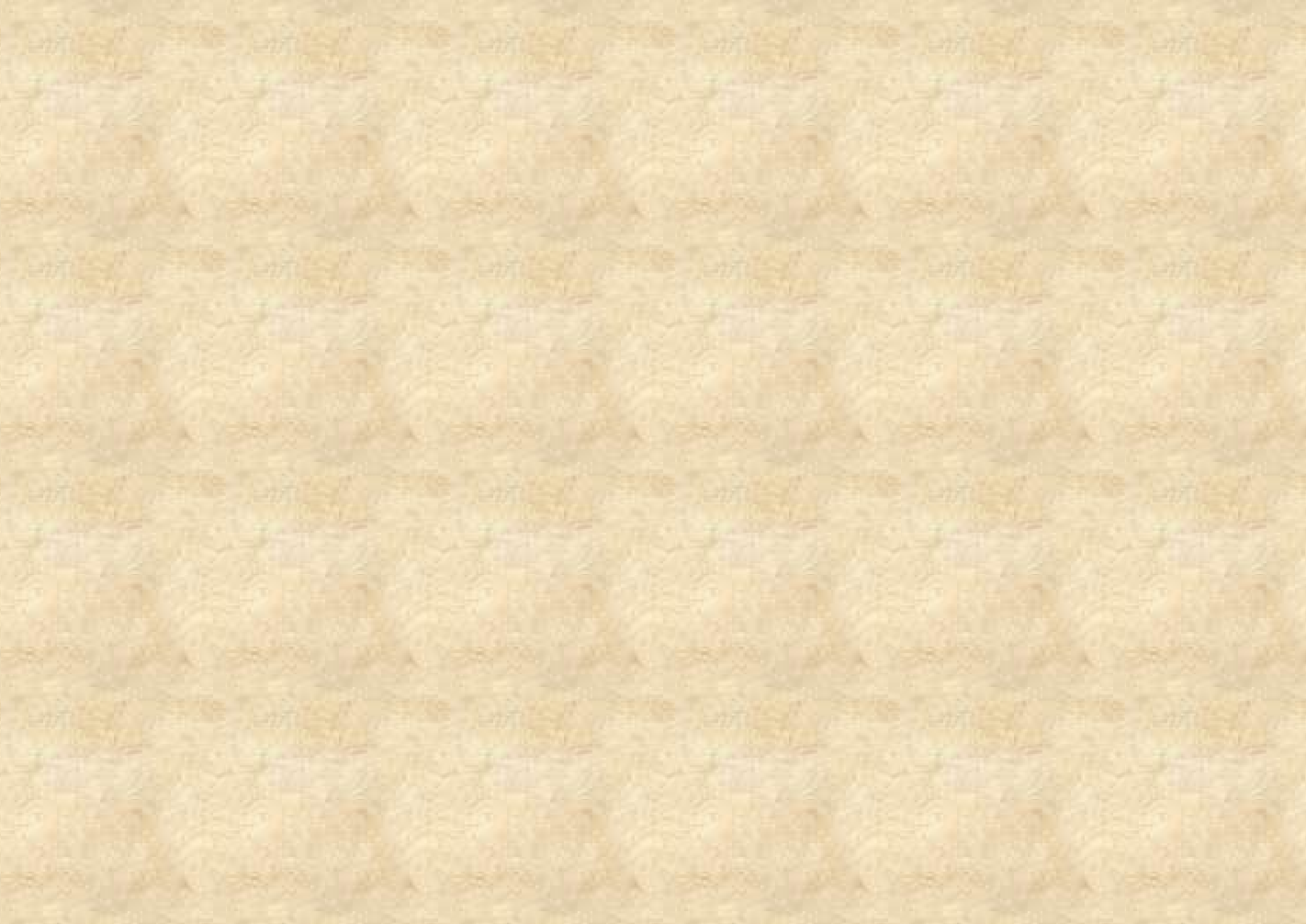 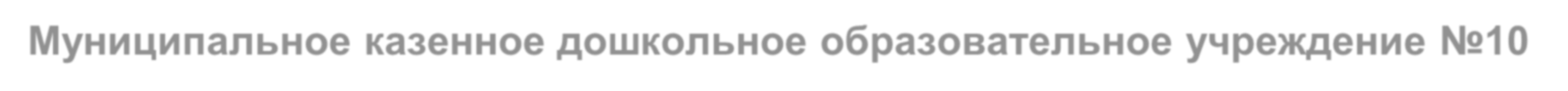 Муниципальное казенное дошкольное образовательное учреждение №34
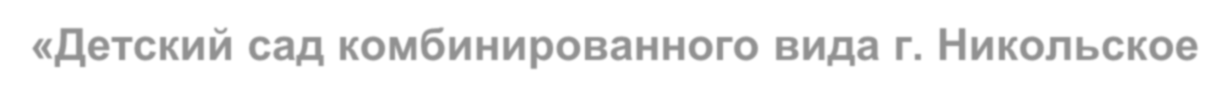 «Детский сад комбинированного вида г. Никольское
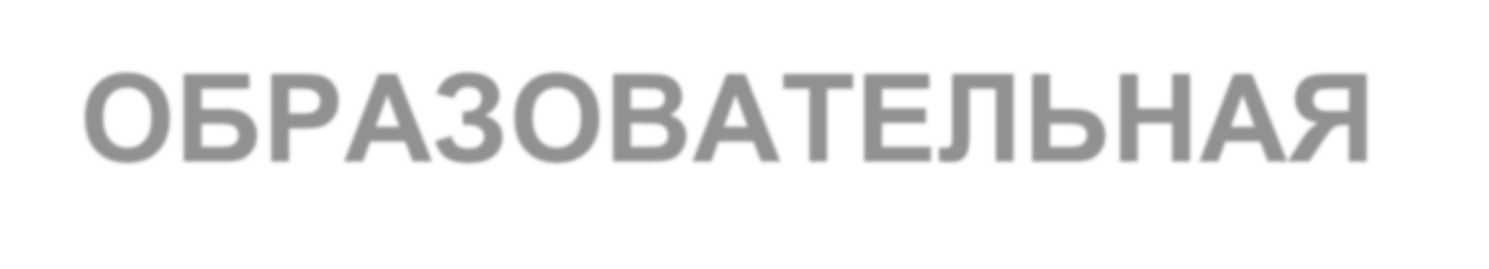 ОБРАЗОВАТЕЛЬНАЯ  ПРОГРАММА  ДОШКОЛЬНОГО
ОБРАЗОВАНИЯ
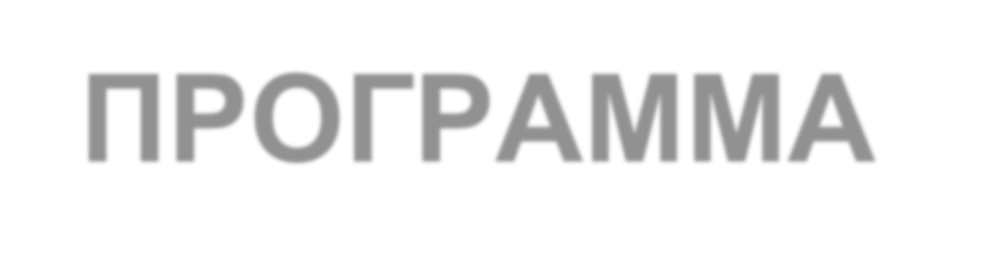 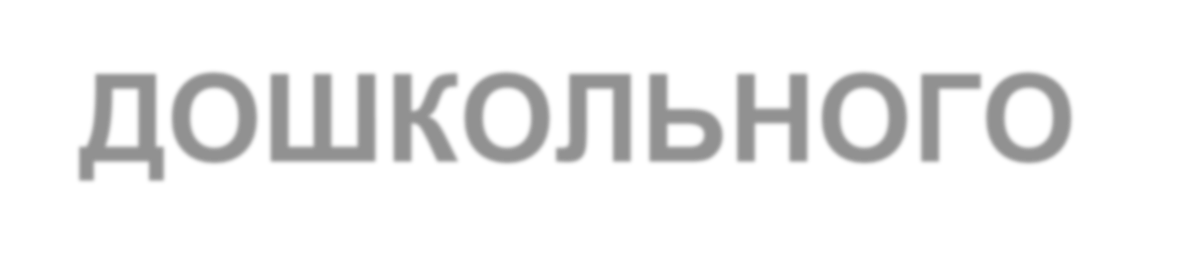 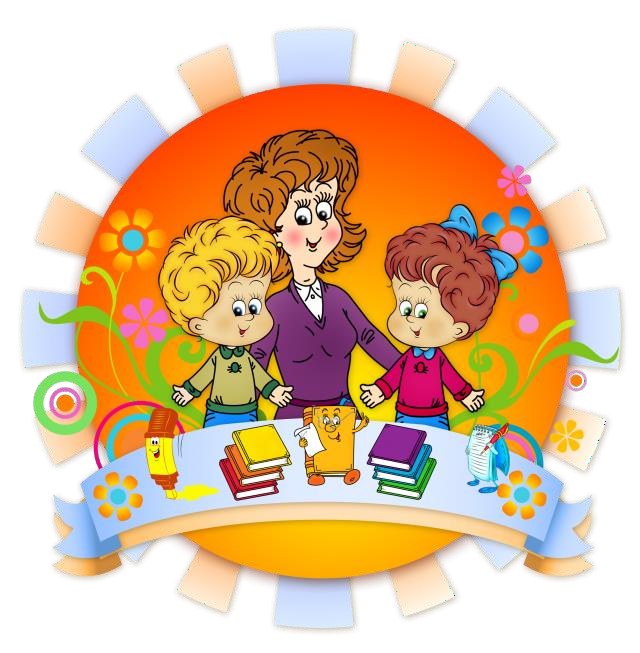 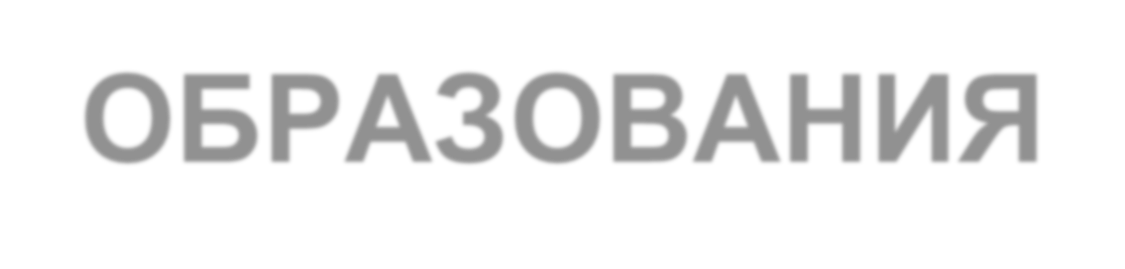 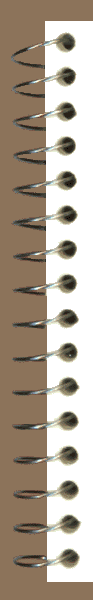 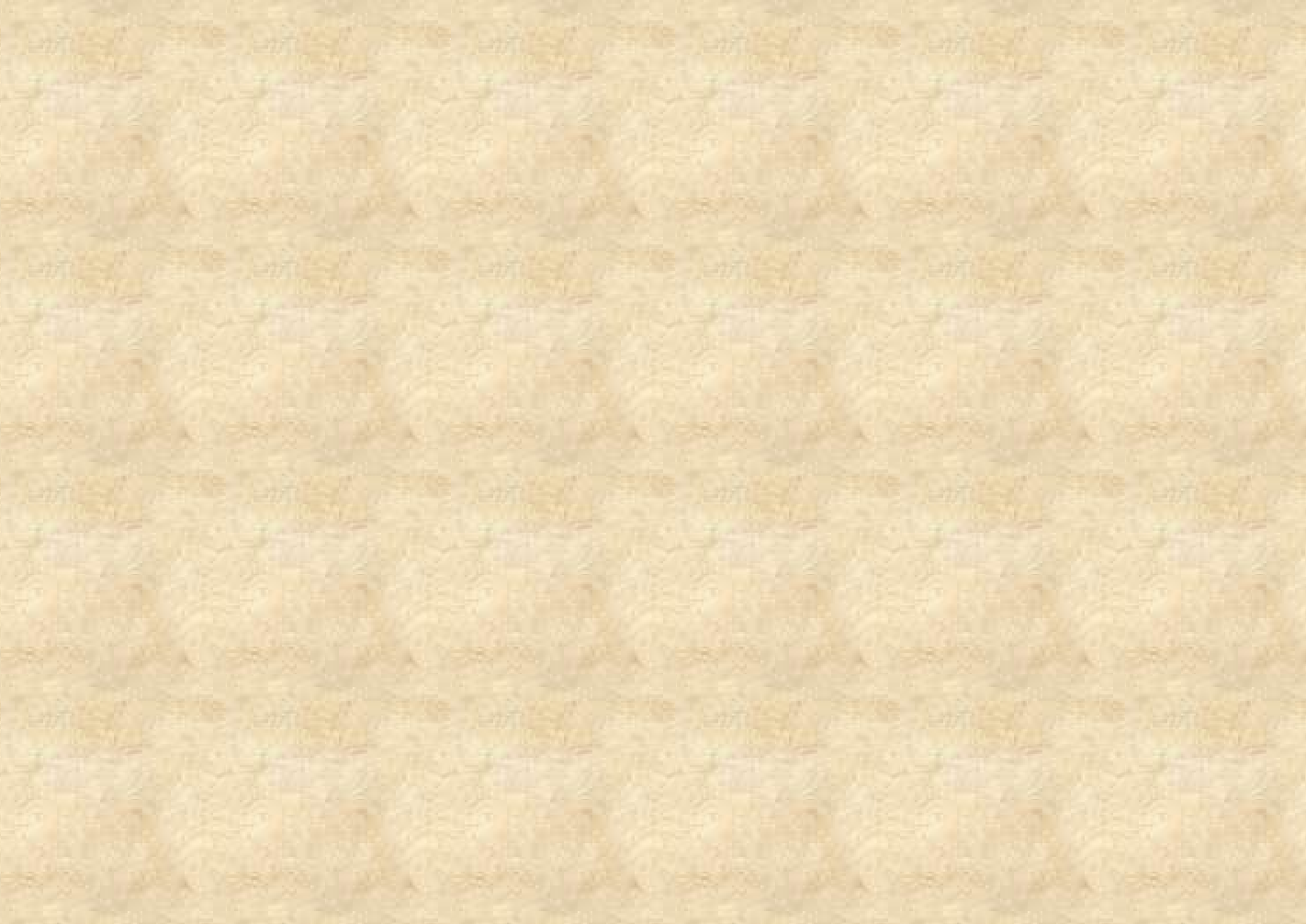 Уважаемые родители!
С 1 сентября 2023 года дошкольные учреждения начали  работать по новой федеральной образовательной  программе дошкольного образования (ФОП ДО).
ФЕДЕРАЛЬНАЯ  ОБРАЗОВАТЕЛЬНАЯ  ПРОГРАММА
ДОШКОЛЬНОГО ОБРАЗОВАНИЯ – это обязательный  для всех детских садов документ, утвержден  Приказом Минпросвещения от 25.11 2022г. № 1028.
ФОП ДО определяет единый для всей страны базовый  объем, содержание, планируемые результаты  дошкольного образования.
Предусматривает интеграцию воспитания и обучения в  едином образовательном процессе.
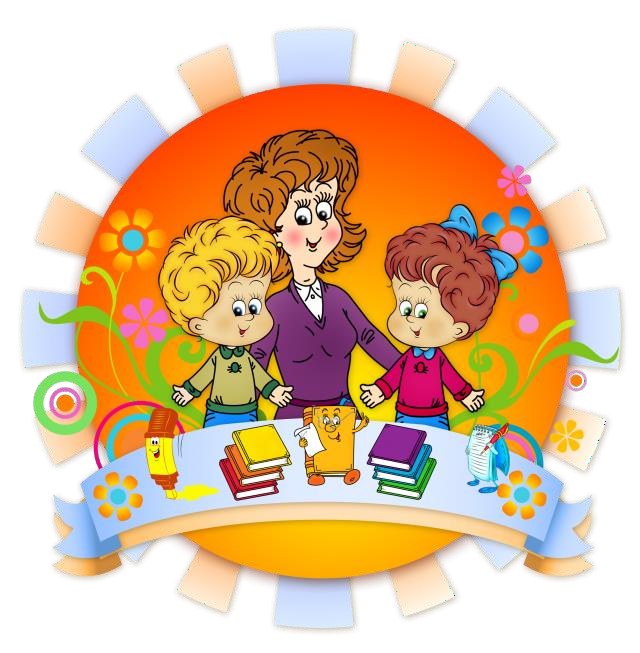 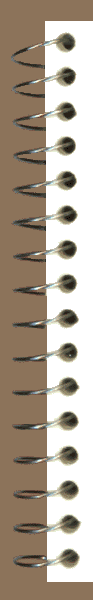 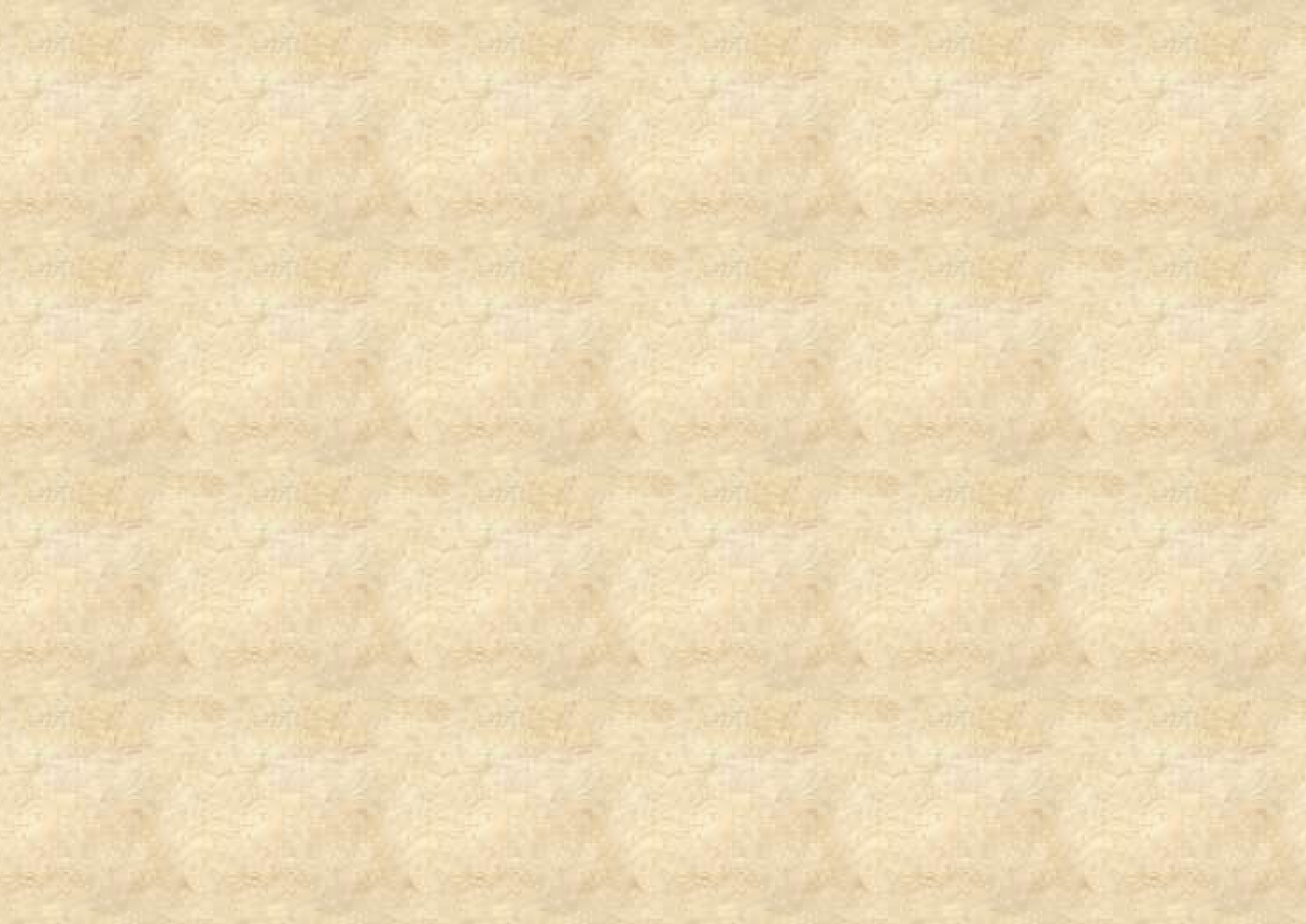 Федеральная
образовательная
образования	и
программа  Федеральный  дошкольного  разработки
дошкольного
государственный
стандарт
образования	стали	основой	для
образовательной программы ДОО.

Цель образовательной программы ДОО  разностороннее развитие ребёнка в период  дошкольного детства с учётом возрастных и  индивидуальных особенностей на основе  духовно	-нравственных	ценностей  российского народа, исторических и  национально -культурных традиций.
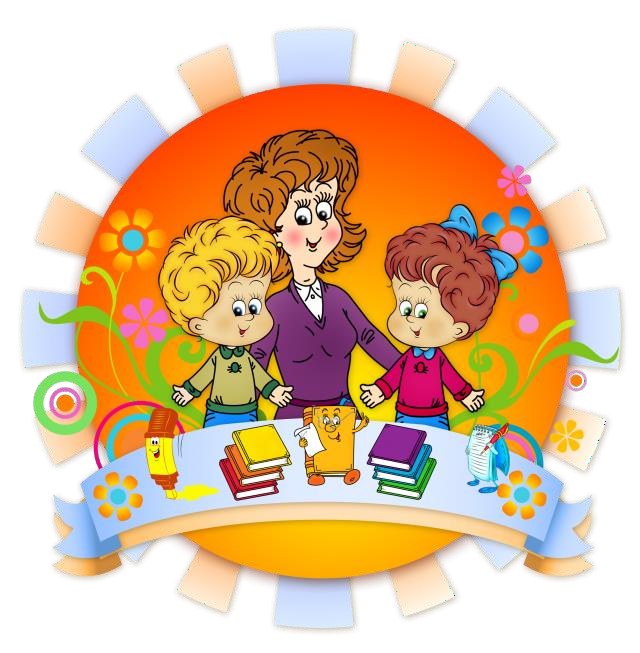 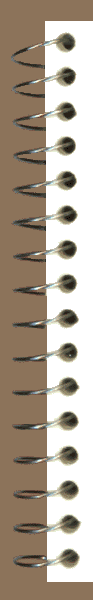 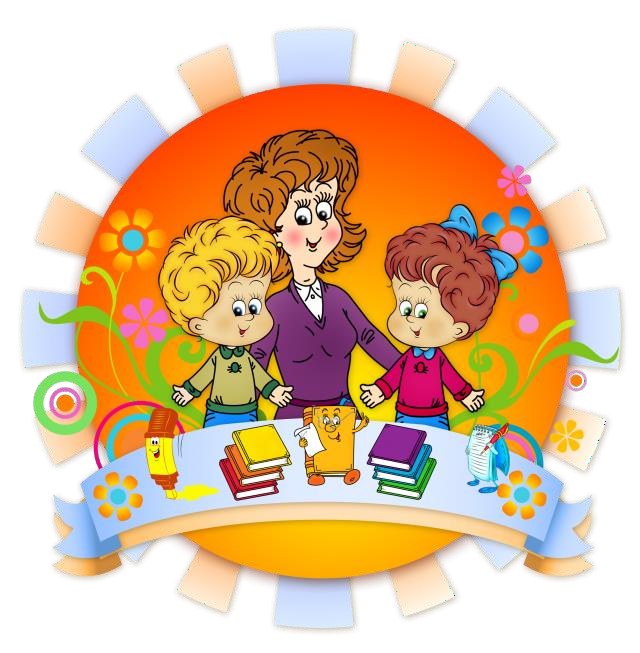 Задачи программы:
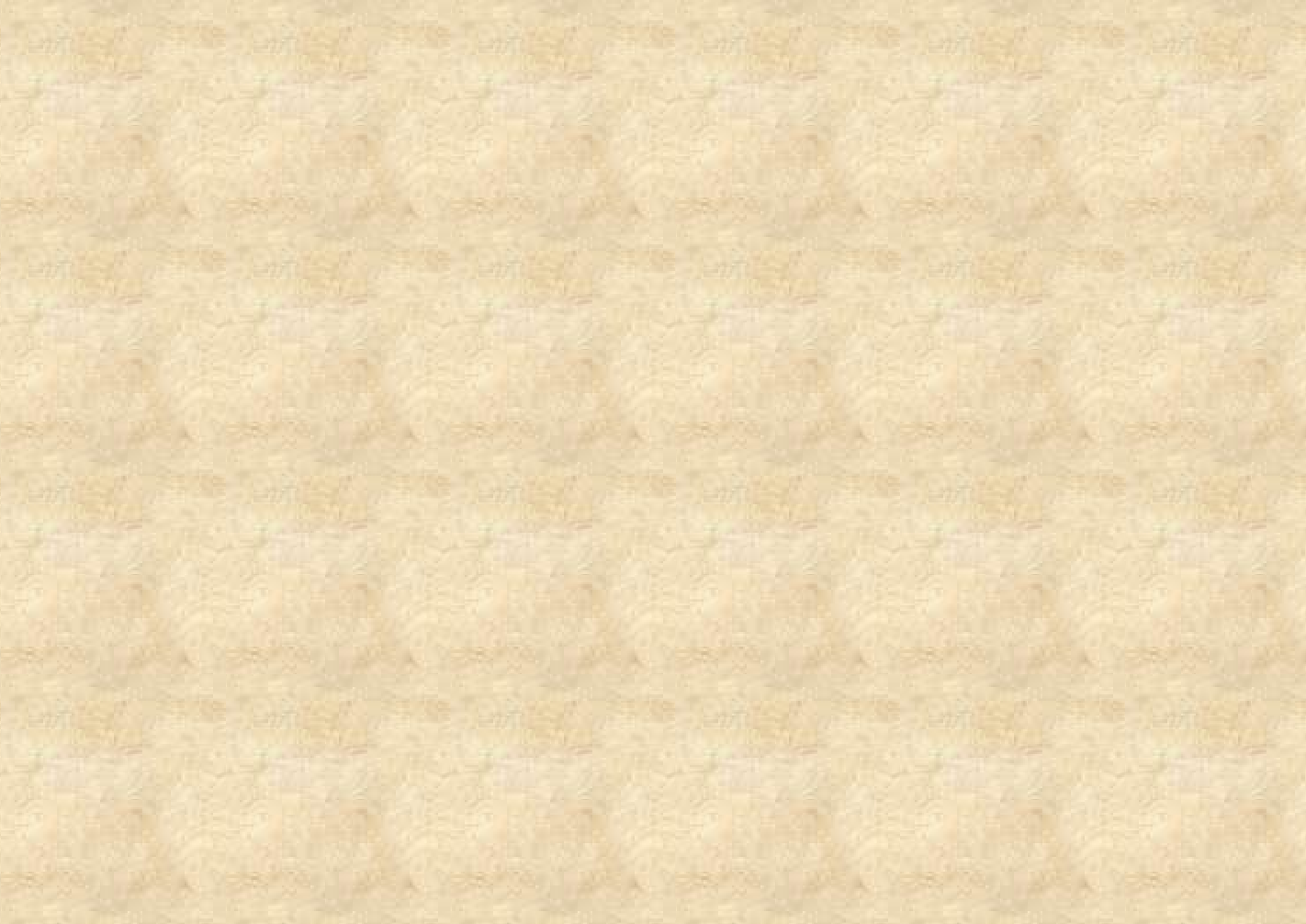 Обеспечение единых для Российской Федерации содержания ДО и  планируемых результатов освоения образовательной программы ДО;
Приобщение детей (в соответствии с возрастными особенностями) к  базовым ценностям российского народа – жизнь, достоинство, права и  свободы человека, патриотизм, гражданственность, высокие  нравственные идеалы, крепкая семья, созидательный труд, приоритет  духовного над материальным, гуманизм, милосердие, справедливость,  коллективизм, взаимопомощь и взаимоуважение, историческая память и  преемственность поколений, единство народов России; создание условий  для формирования ценностного отношения к окружающему миру,
становления
ценностей;
Построение  деятельности
опыта	действий	и	поступков	на	основе	осмысления
содержания
на	основе	учёта	возрастных	и
(структурирование)
образовательной  индивидуальных
особенностей развития;
Создание условий для равного доступа к образованию для всех детей  дошкольного возраста с учётом разнообразия образовательных  потребностей и индивидуальных возможностей;
Охрана и укрепление физического и психического здоровья детей, в том  числе их эмоционального благополучия;
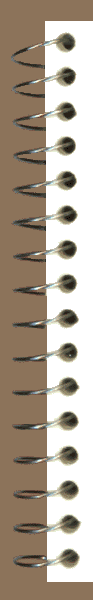 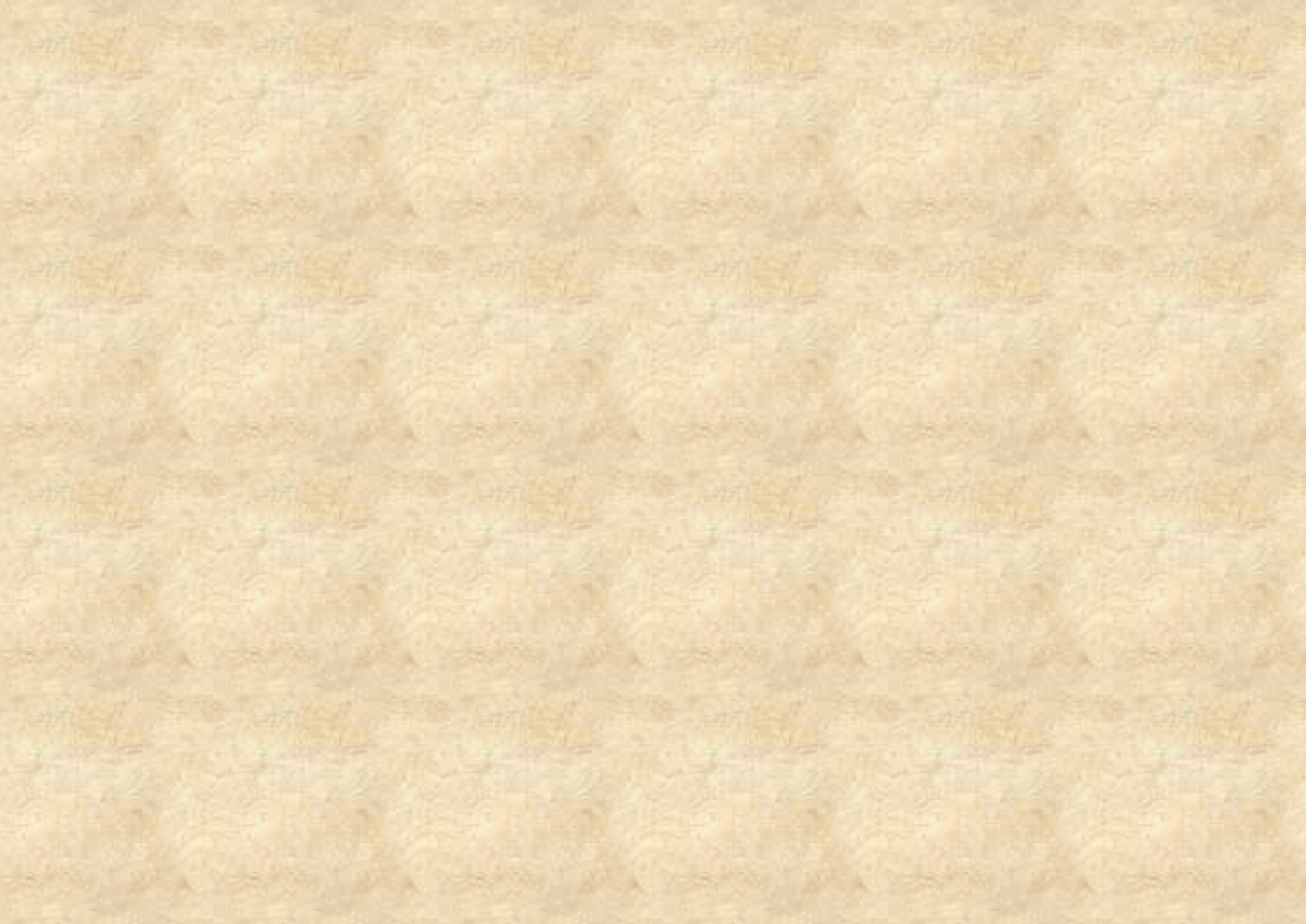 Задачи программы:
Обеспечение развития физических, личностных, нравственных качеств и  основ патриотизма, интеллектуальных и художественно -творческих  способностей ребёнка, его инициативности, самостоятельности и  ответственности;
Обеспечение психолого-педагогической поддержки семьи и повышение  компетентности родителей (законных представителей) в вопросах  воспитания, обучения и развития, охраны и укрепления здоровья детей,  обеспечения их безопасности;
Достижение  необходимого
детьми		на	этапе	завершения	ДО	уровня	развития,  и	достаточного		для	успешного		освоения	ими
образовательных программ начального общего образования.
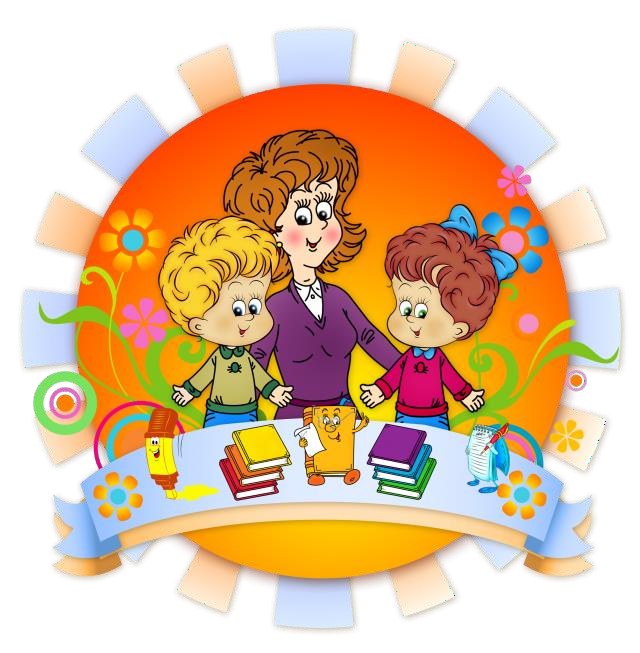 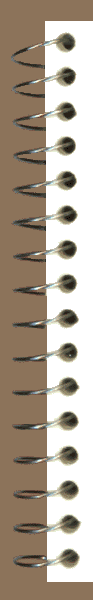 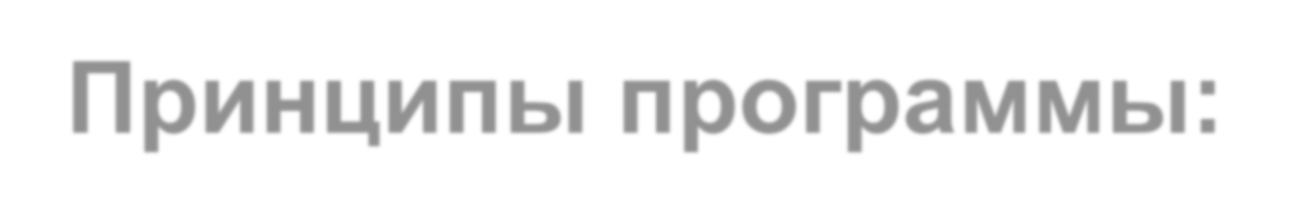 Принципы программы:
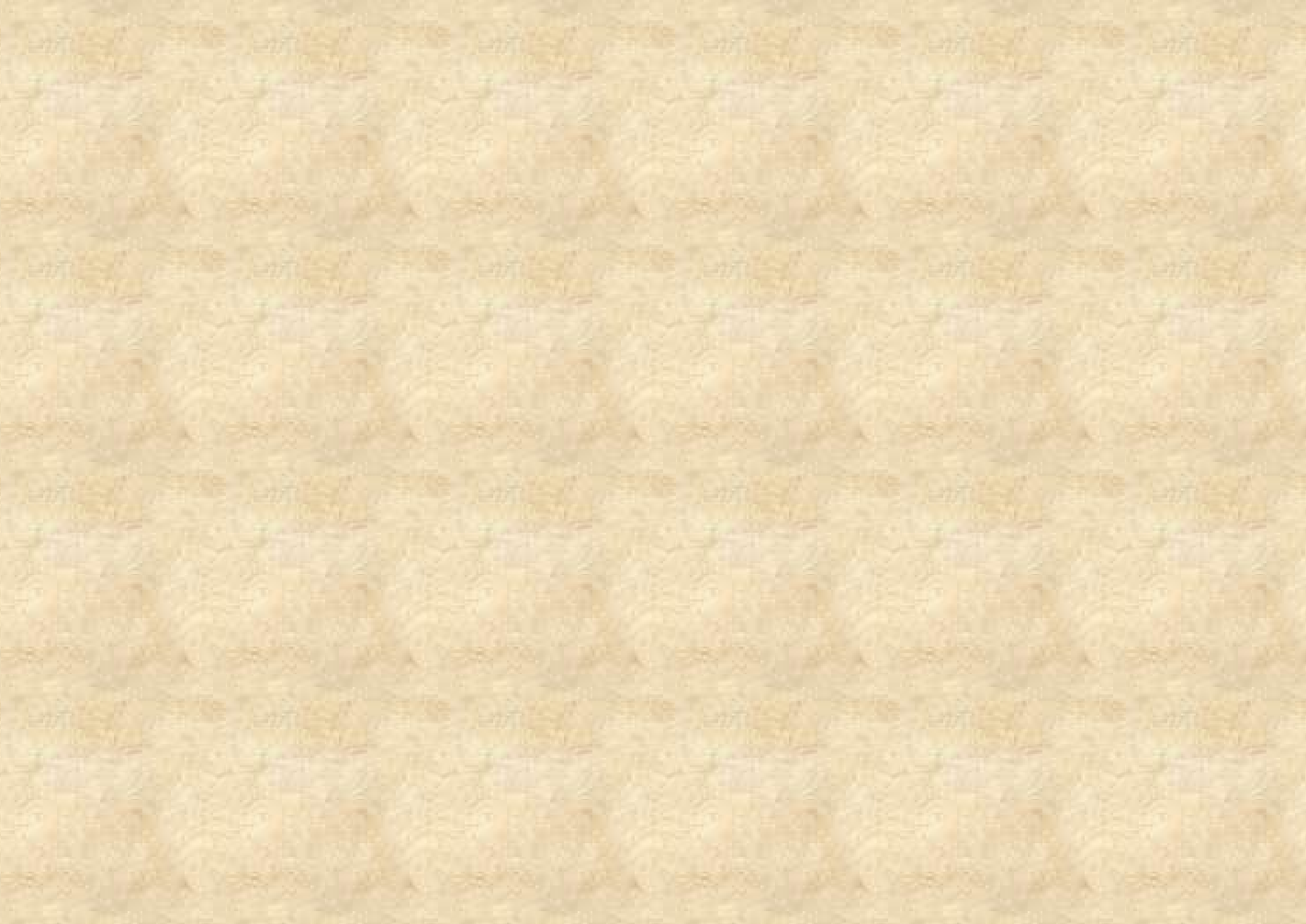 Полноценное	проживание	ребёнком	всех	этапов
детства
(младенческого,
раннего	и  развития;
Построение
дошкольного	возрастов),	обогащение	(амплификация)	детского

образовательной	деятельности	на	основе	индивидуальных
особенностей каждого ребёнка, при котором сам ребёнок становится активным
в выборе содержания своего образования, становится субъектом образования;
Содействие и сотрудничество детей и родителей (законных представителей),  совершеннолетних членов семьи, принимающих участие в воспитании детей  младенческого, раннего и дошкольного возрастов, а также педагогических  работников;
Признание ребёнка полноценным участником (субъектом) образовательных  отношений;
Поддержка инициативы детей в различных видах деятельности;
Сотрудничество МКДОУ №34 г. Никольское с семьёй;
Приобщение детей к социокультурным нормам, традициям семьи, общества и  государства;
Формирование познавательных интересов и познавательных действий ребёнка  в различных видах деятельности;
Возрастная	адекватность	дошкольного	образования	(соответствие	условий,
требований, методов возрасту и особенностям развития);
Учёт этнокультурной ситуации развития детей.
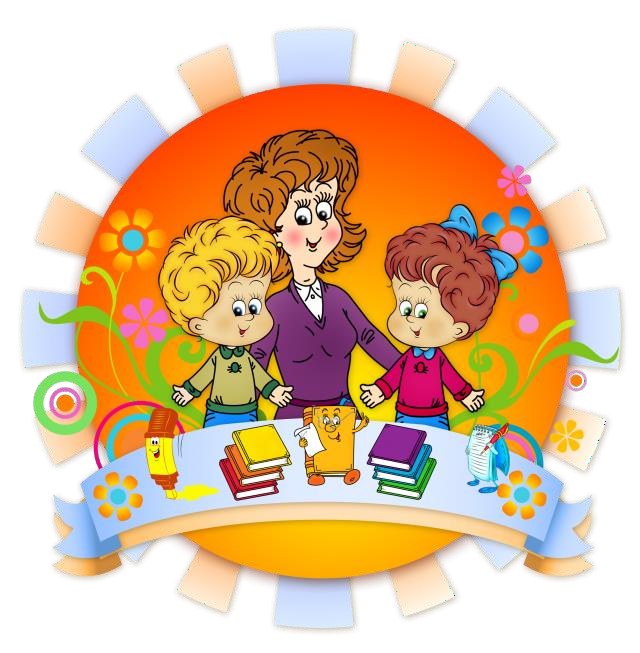 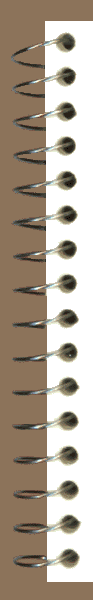 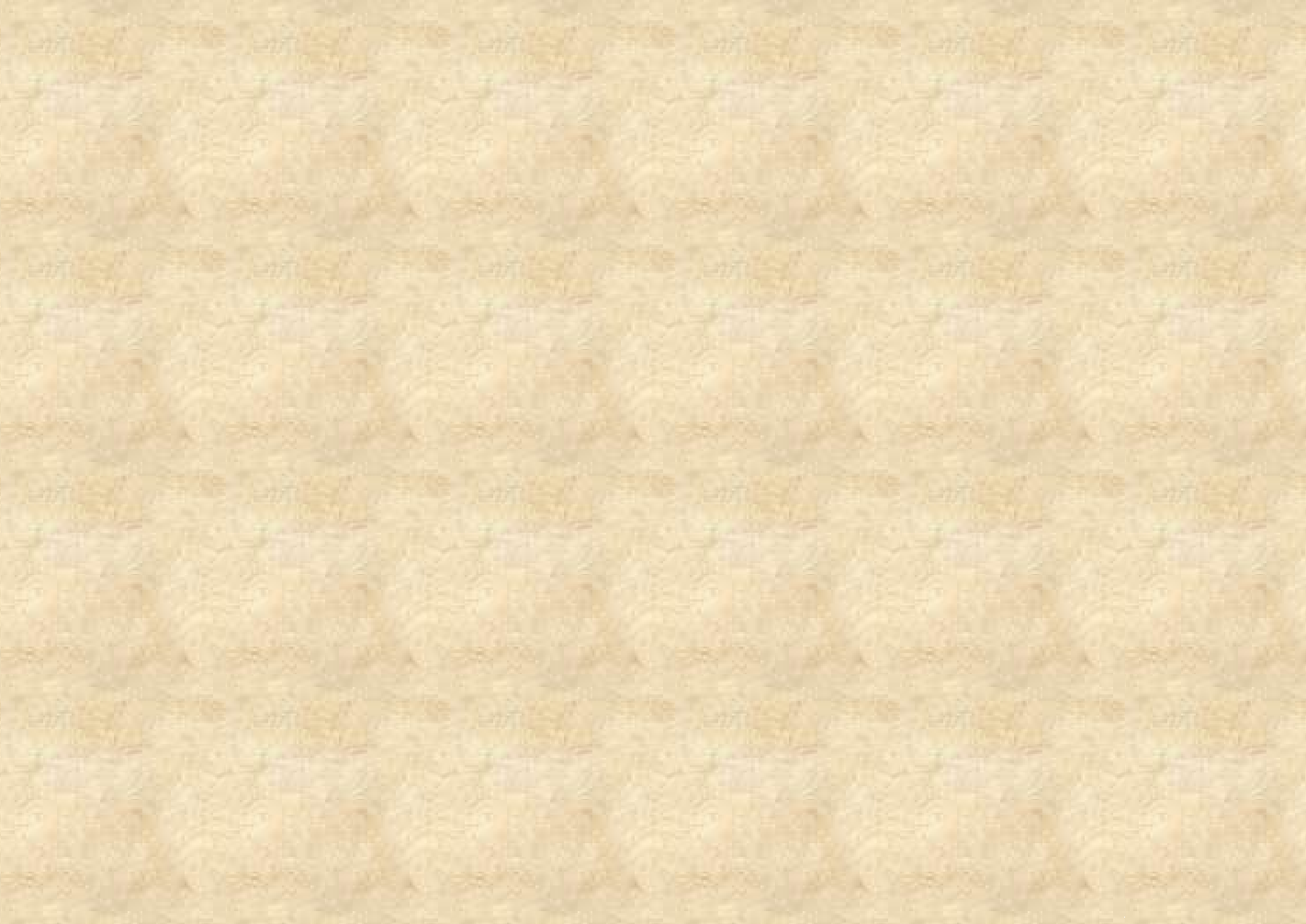 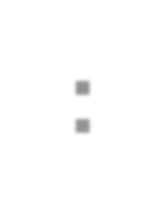 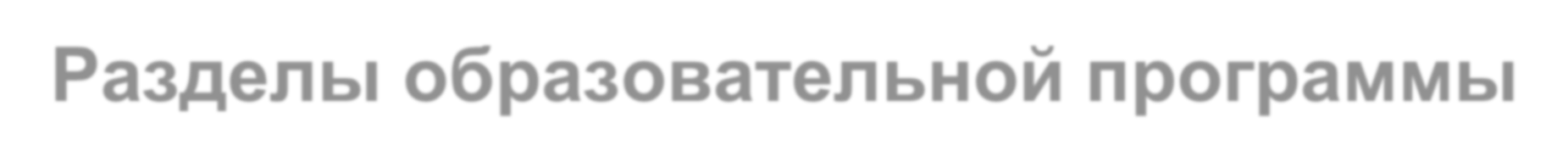 Разделы образовательной программы:
Целевой раздел
Содержательный раздел
Организационный раздел

В каждом разделе отражается обязательная  часть и часть, формируемая участниками  образовательных отношений.
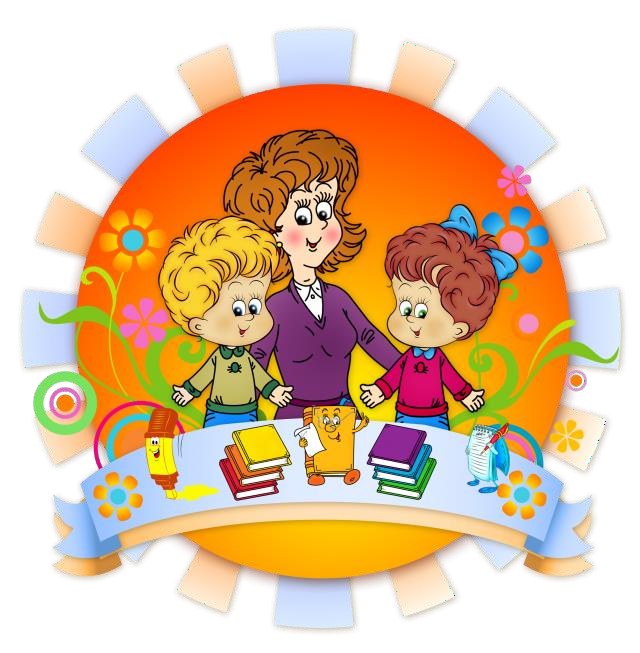 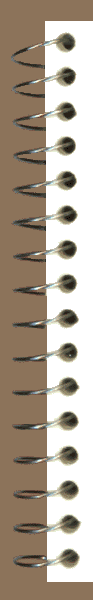 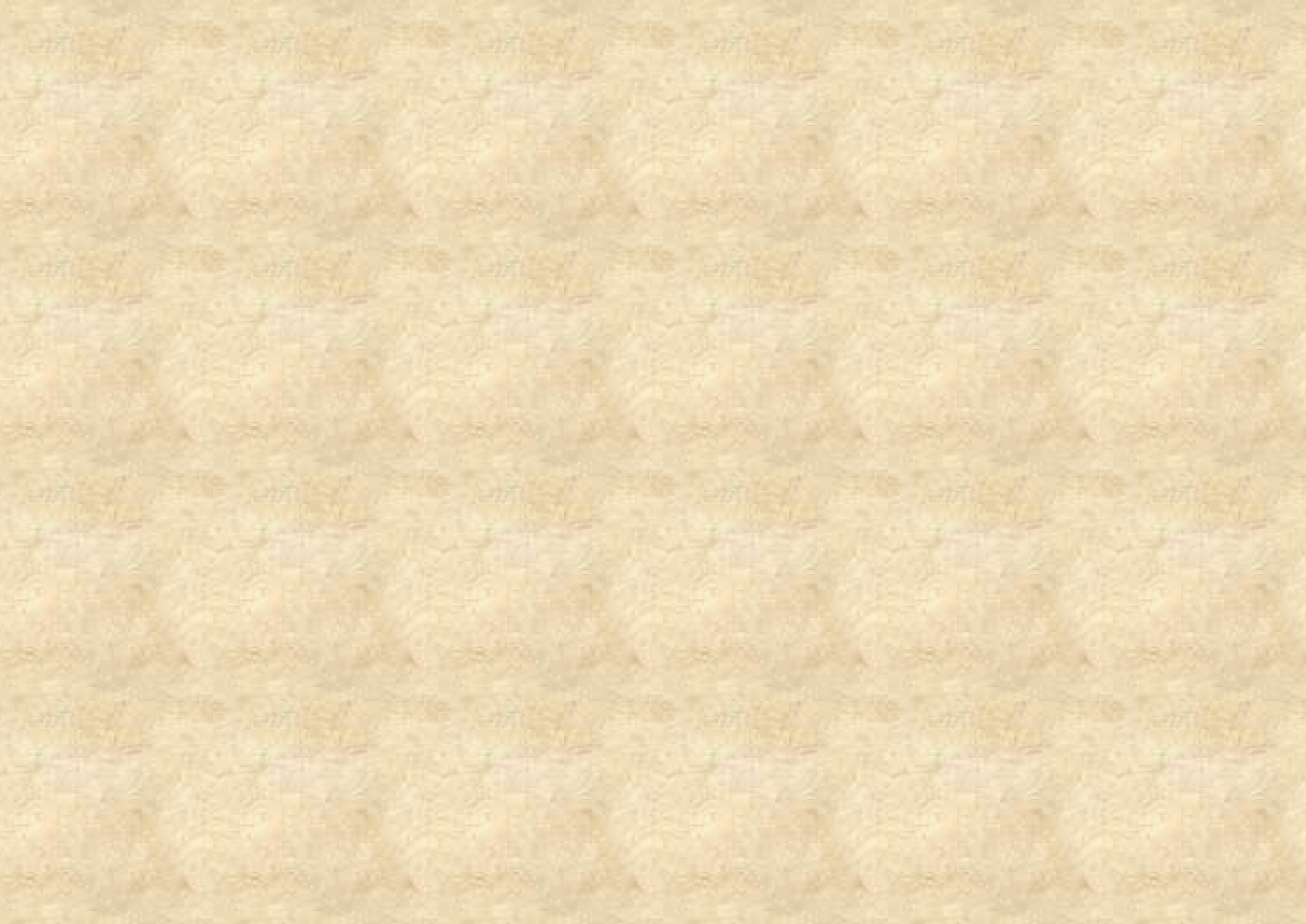 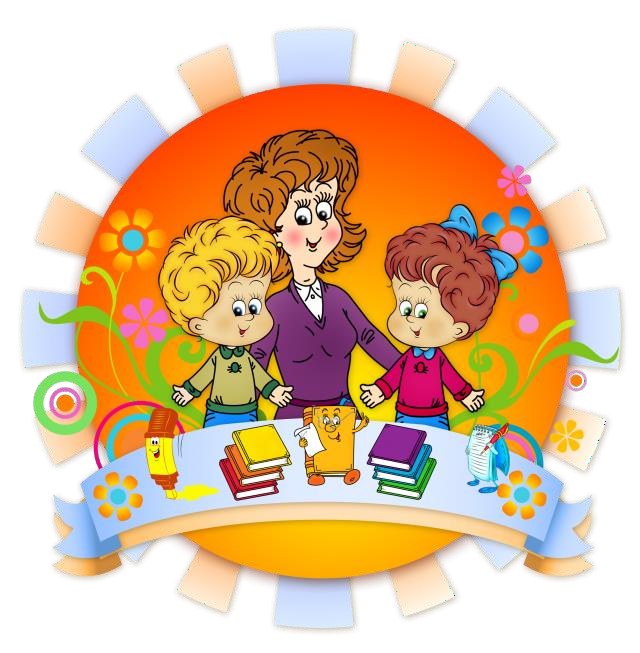 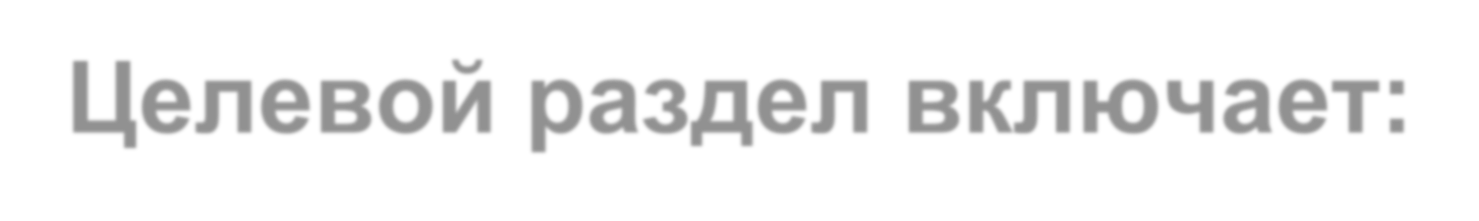 Целевой раздел включает:
-пояснительную записку;
-планируемые результаты освоения Программы;
- подходы к педагогической диагностике  достижения планируемых результатов.
Планируемые		результаты  образовательной	программы
освоения
представляют
собой	возрастные	характеристики
возможных
достижений ребёнка дошкольного возраста на  разных возрастных этапах и к завершению  дошкольного образования.
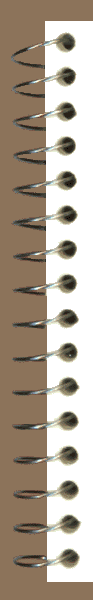 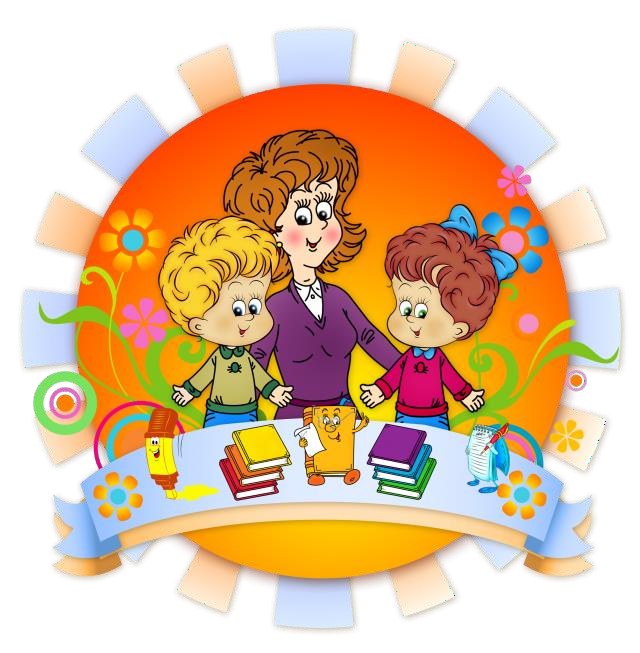 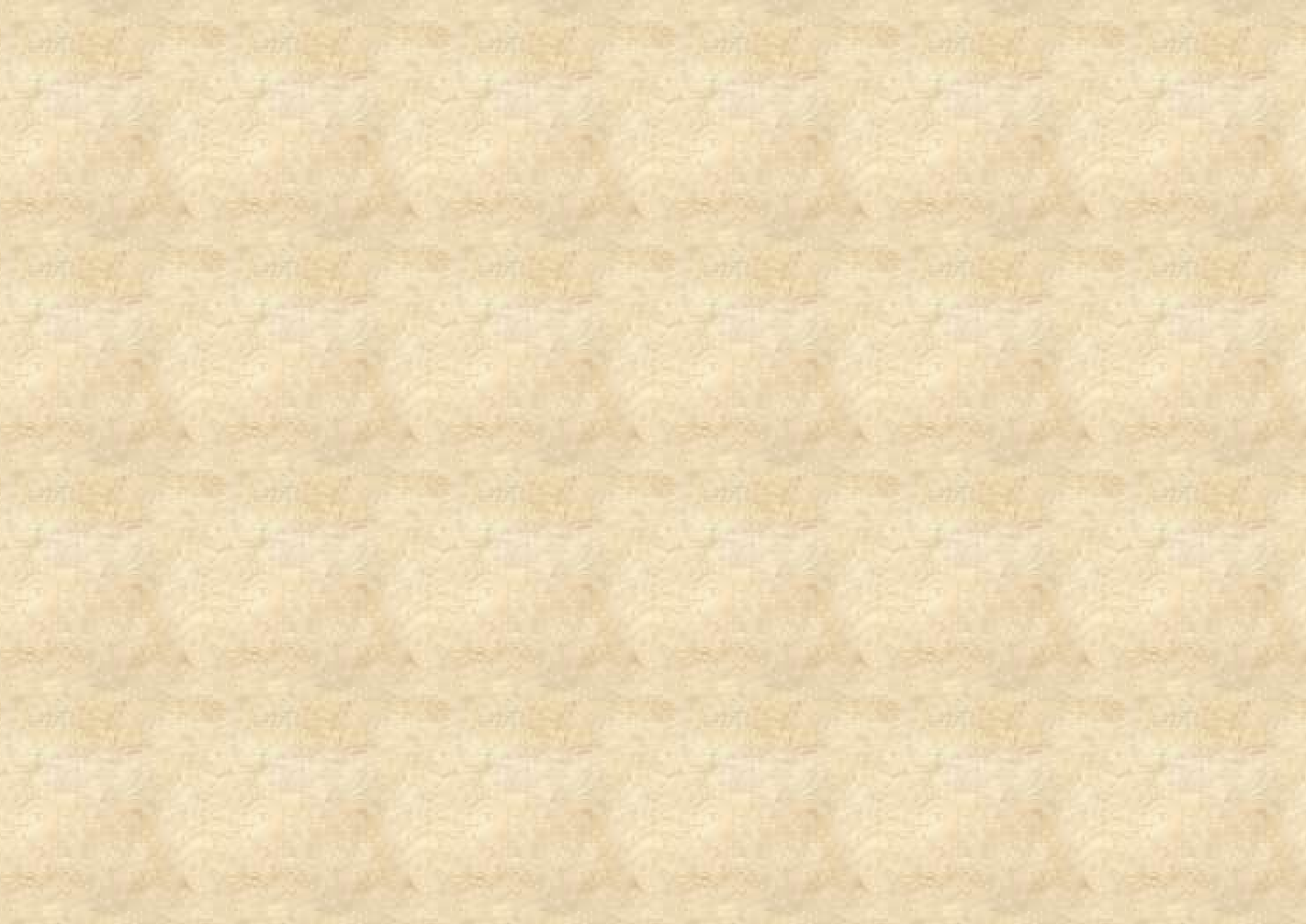 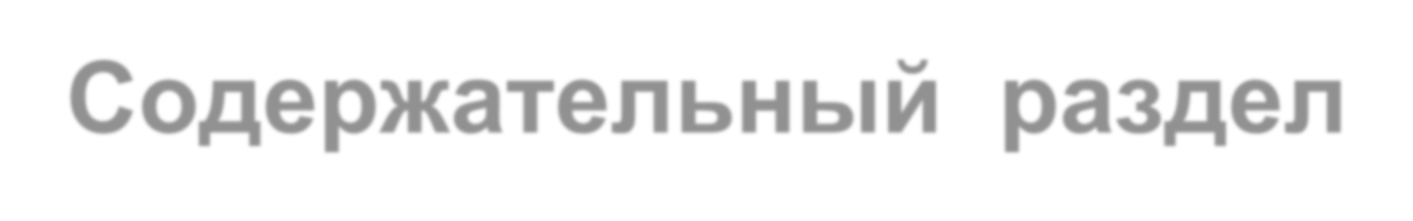 Содержательный	раздел
Содержательный	раздел	представляет	общее	содержание  обеспечивающее полноценное развитие личности детей.
Программы,
Обязательная часть Программы отражает задачи и содержание образования по пяти  образовательным областям:
«Социально-коммуникативное развитие»,
«Познавательное развитие»,
«Речевое развитие»,
«Художественно-эстетическое развитие»,
«Физическое развитие».

В обязательной части отражены:
вариативные формы, способы, методы и средства реализации Программы;
особенности образовательной деятельности разных видов и культурных практик;
способы и направления поддержки детской инициативы;
особенности взаимодействия педагогического коллектива с семьями обучающихся;
коррекционно-развивающая работа.
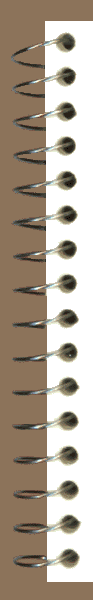 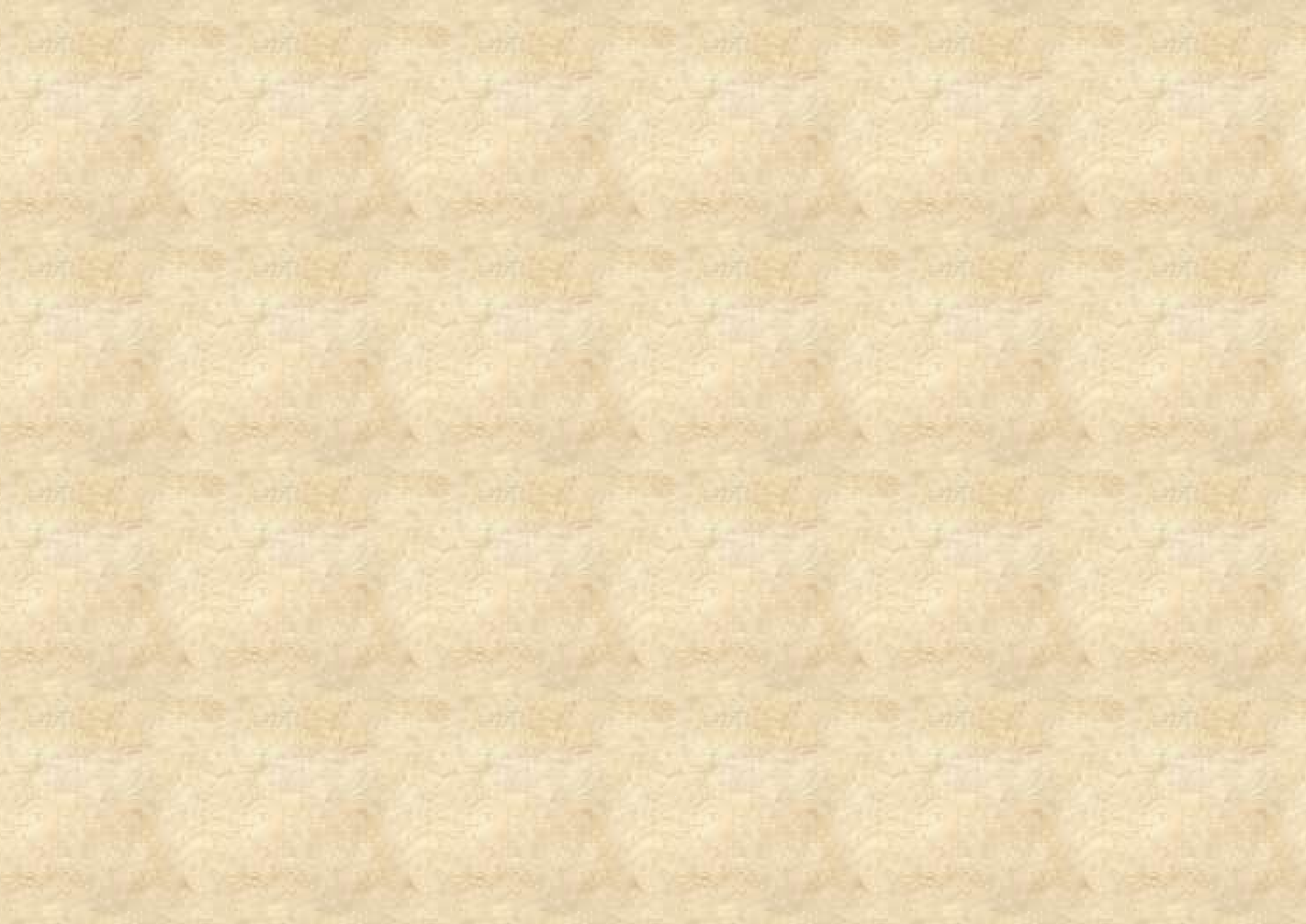 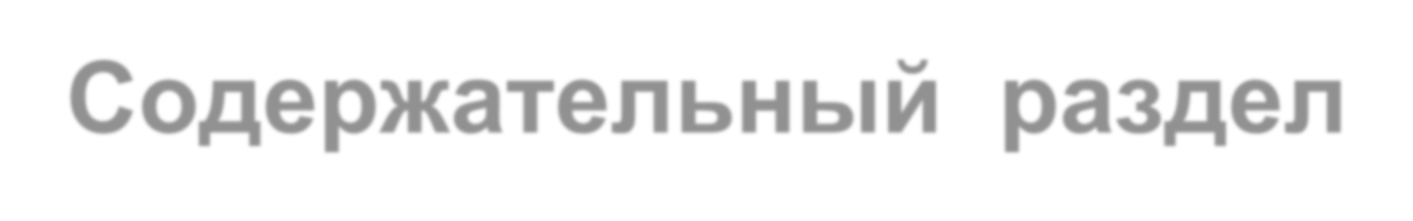 Содержательный	раздел
Воспитательная	работа,	отражена
в		Программе  программы),
Воспитания	(компонент	образовательной
которая	предусматривает	приобщение	детей	к
духовным	ценностям,
российским	традиционным
включая культурные ценности своей этнической группы,
правилам и нормам поведения в российском обществе.

В части, формируемой участниками образовательных  отношений, содержание разработано на сновании  приоритетных направлений Учреждения и парциальных  программ, реализующих выбранные направления.
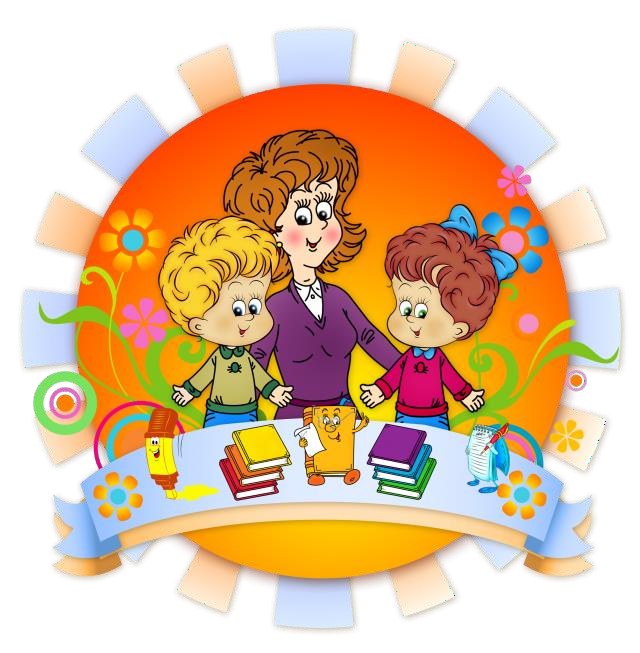 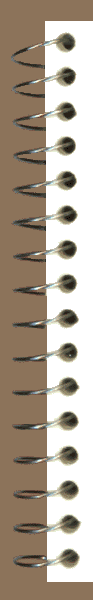 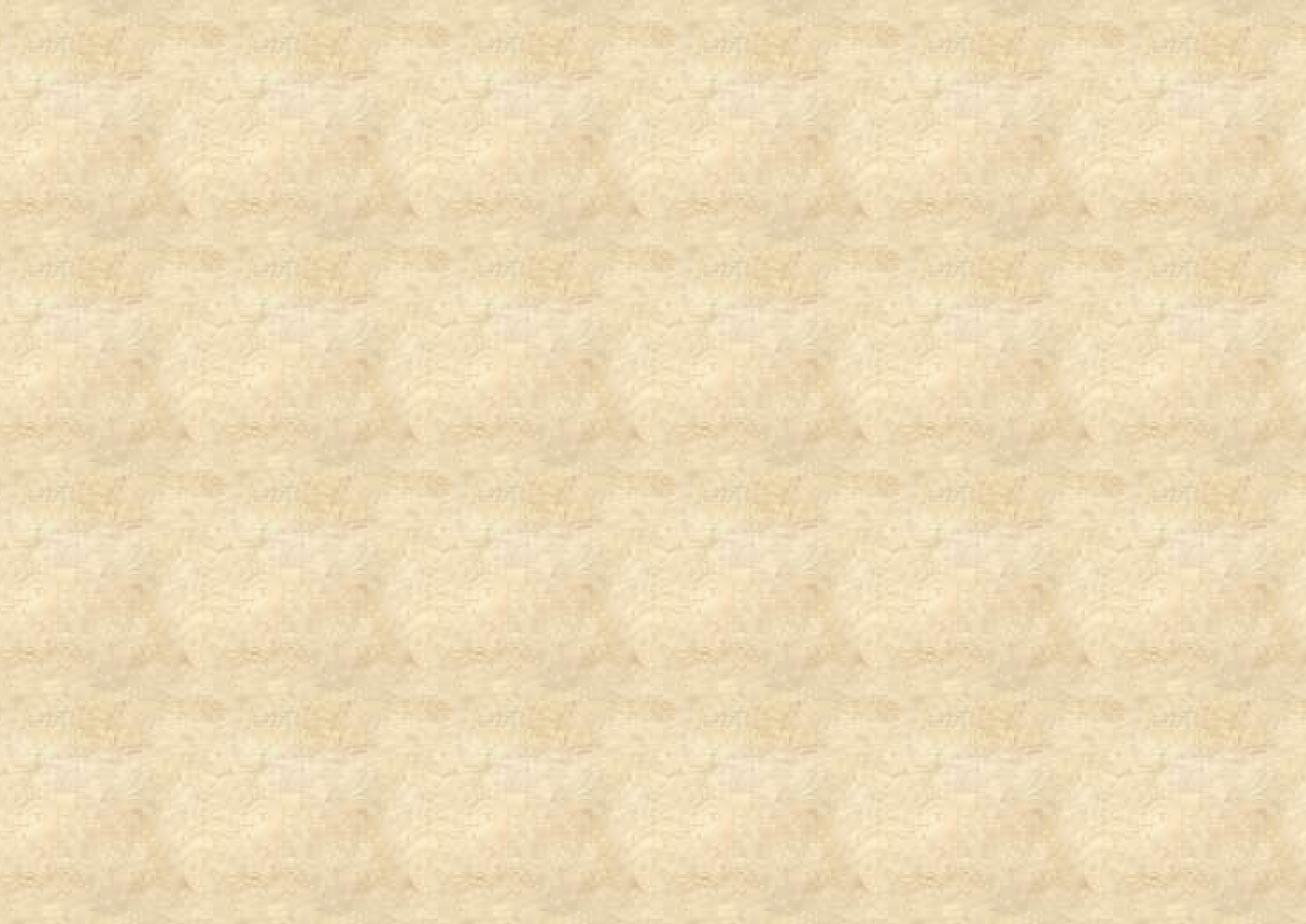 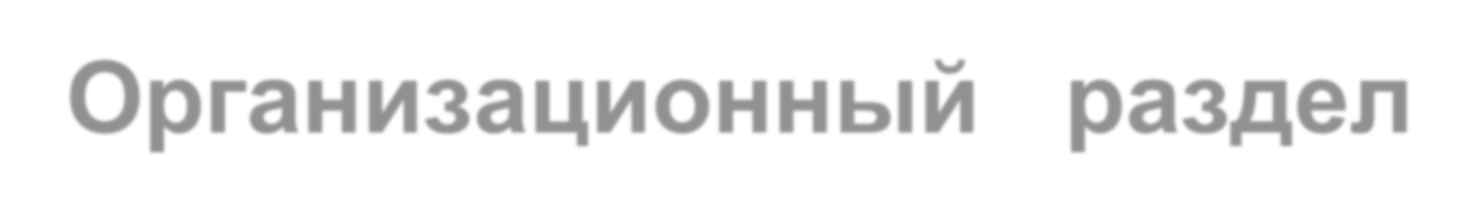 Организационный	раздел
Содержит:
-описание условий реализации Программы;
-примерный режим и порядок дня в дошкольных  группах;
-примерный  музыкальных,
перечень  художественных,
литературных,  анимационных
произведений для реализации Программы,
-календарный план воспитательной работы.
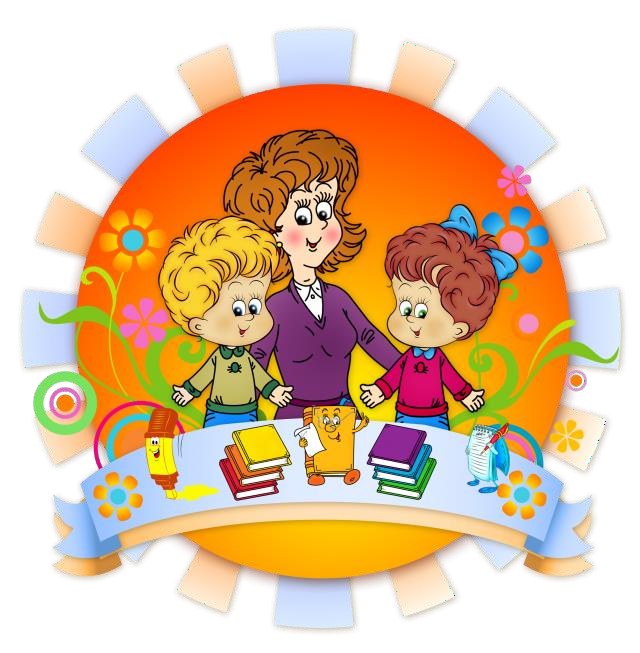 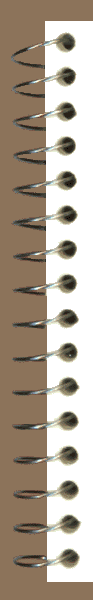 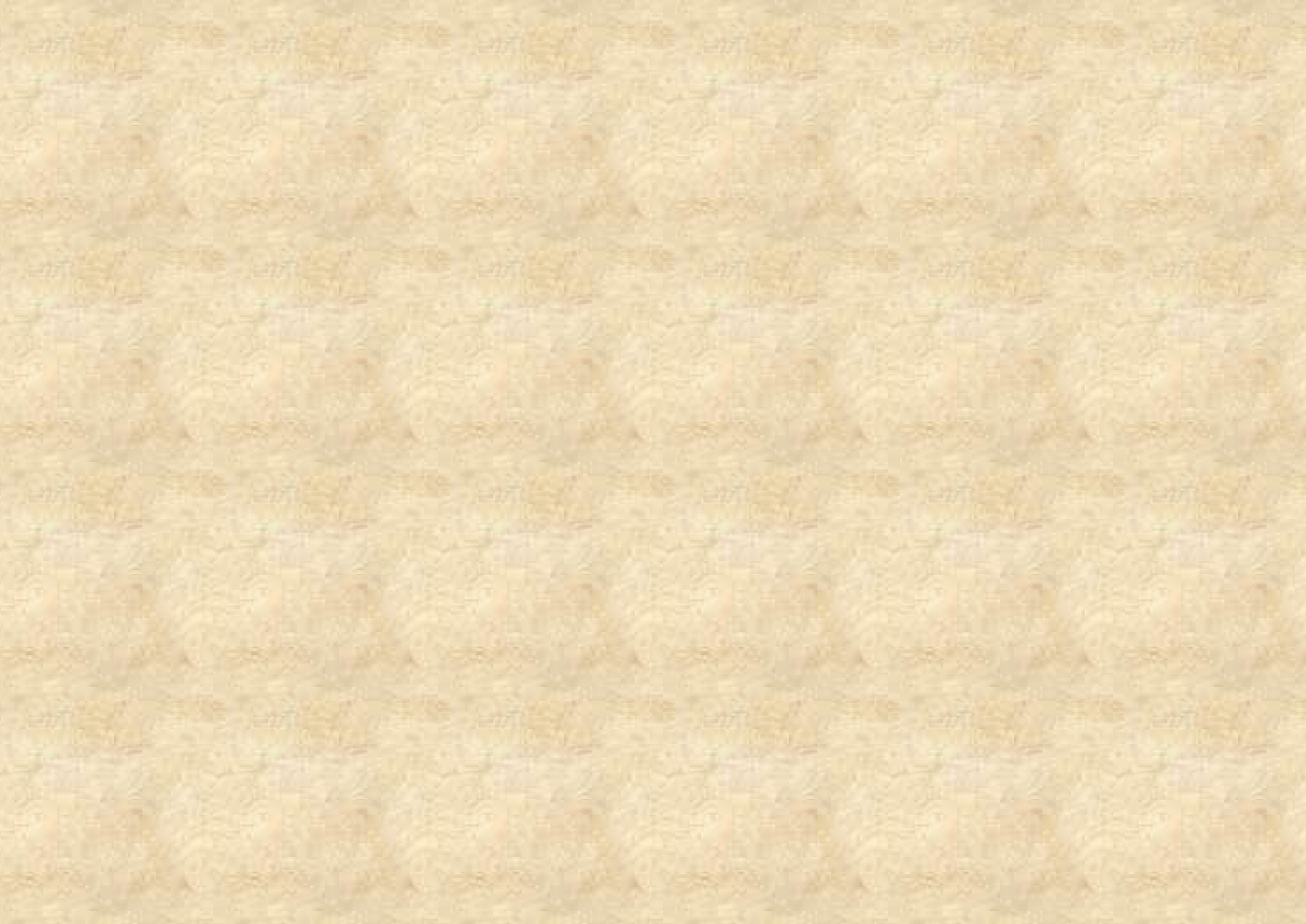 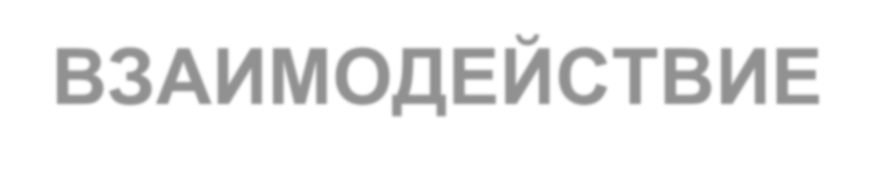 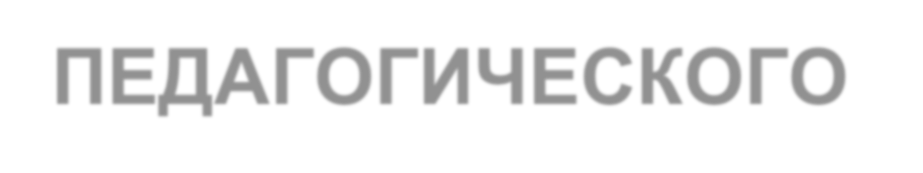 ВЗАИМОДЕЙСТВИЕ ПЕДАГОГИЧЕСКОГО  КОЛЛЕКТИВА с СЕМЬЯМИ
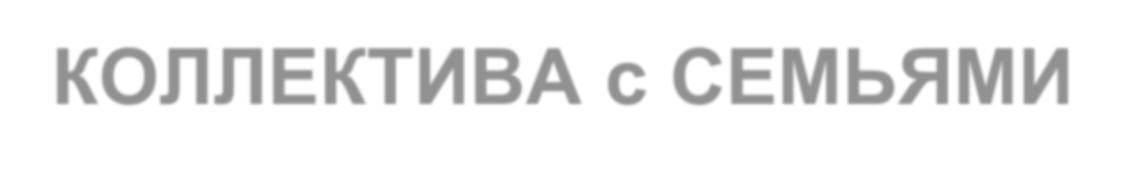 Главные цели взаимодействия:
-	обеспечение	психолого-педагогической	поддержки
родителей
семьи	и	повышение	компетентности
(законных представителей) в вопросах образования,  охраны и укрепления здоровья детей дошкольного  возрастов.
-обеспечение единства подходов к воспитанию и  обучению детей в условиях ДОО и семьи; повышение  воспитательного потенциала семьи.
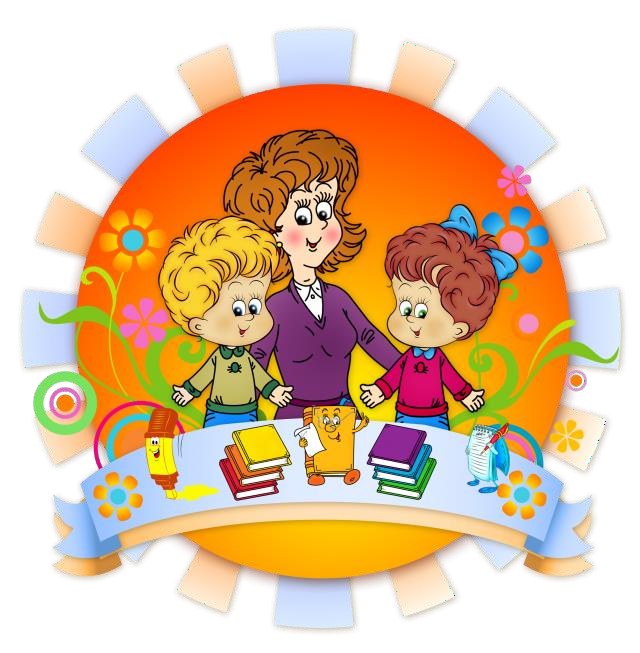 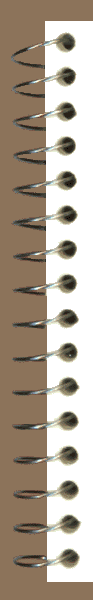 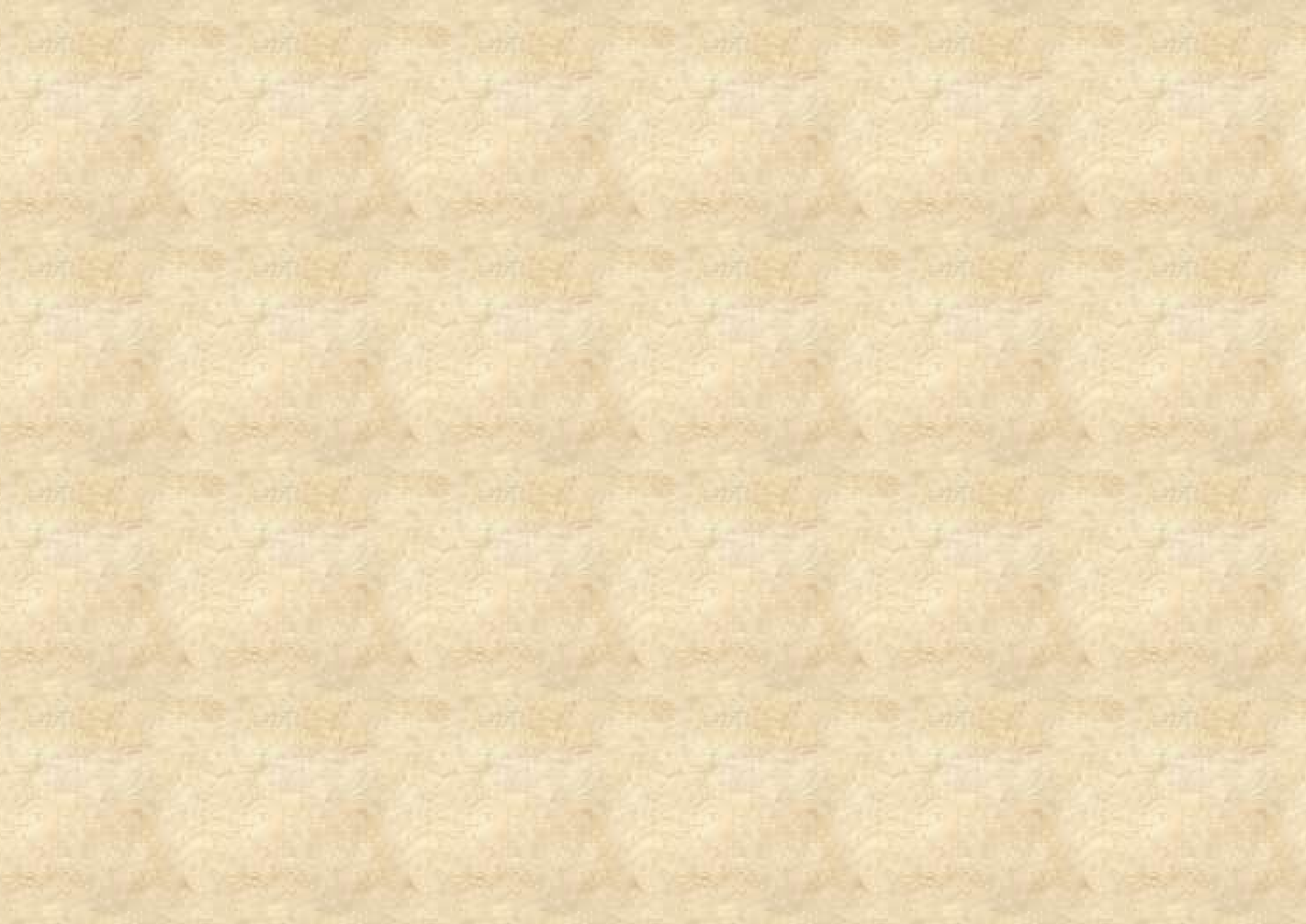 Достижение этих целей	осуществляется  через решение основных задач:
информирование родителей (законных представителей) и общественности относительно  целей ДО, общих для всего образовательного пространства Российской Федерации, о мерах  господдержки семьям, имеющим детей дошкольного возраста, а также об образовательной  программе, реализуемой в ДОО;

просвещение родителей (законных представителей), повышение их правовой, психолого-  педагогической компетентности в вопросах охраны и укрепления здоровья, развития и  образования детей;

способствование развитию ответственного и осознанного родительства как базовой основы  благополучия семьи;

построение взаимодействия в форме сотрудничества и установления партнерских отношений  с родителями (законными представителями) детей дошкольного возраста для решения  образовательных задач;

вовлечение родителей (законных представителей) в образовательный процесс.
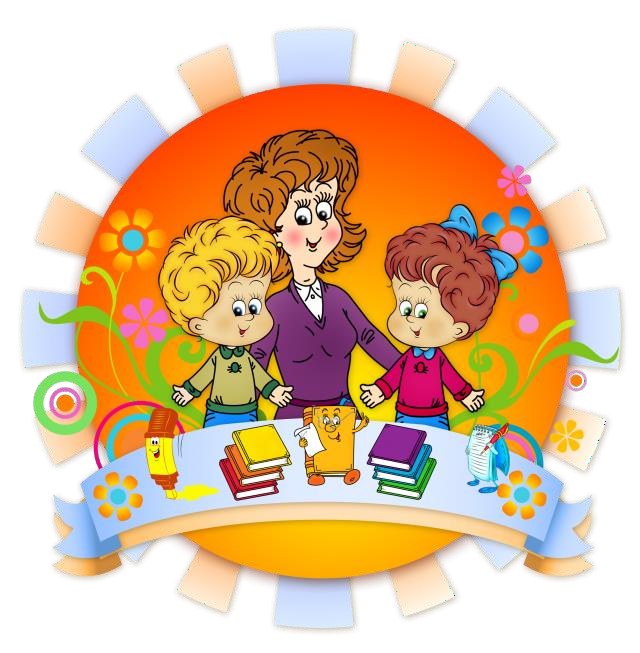 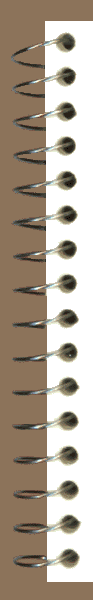 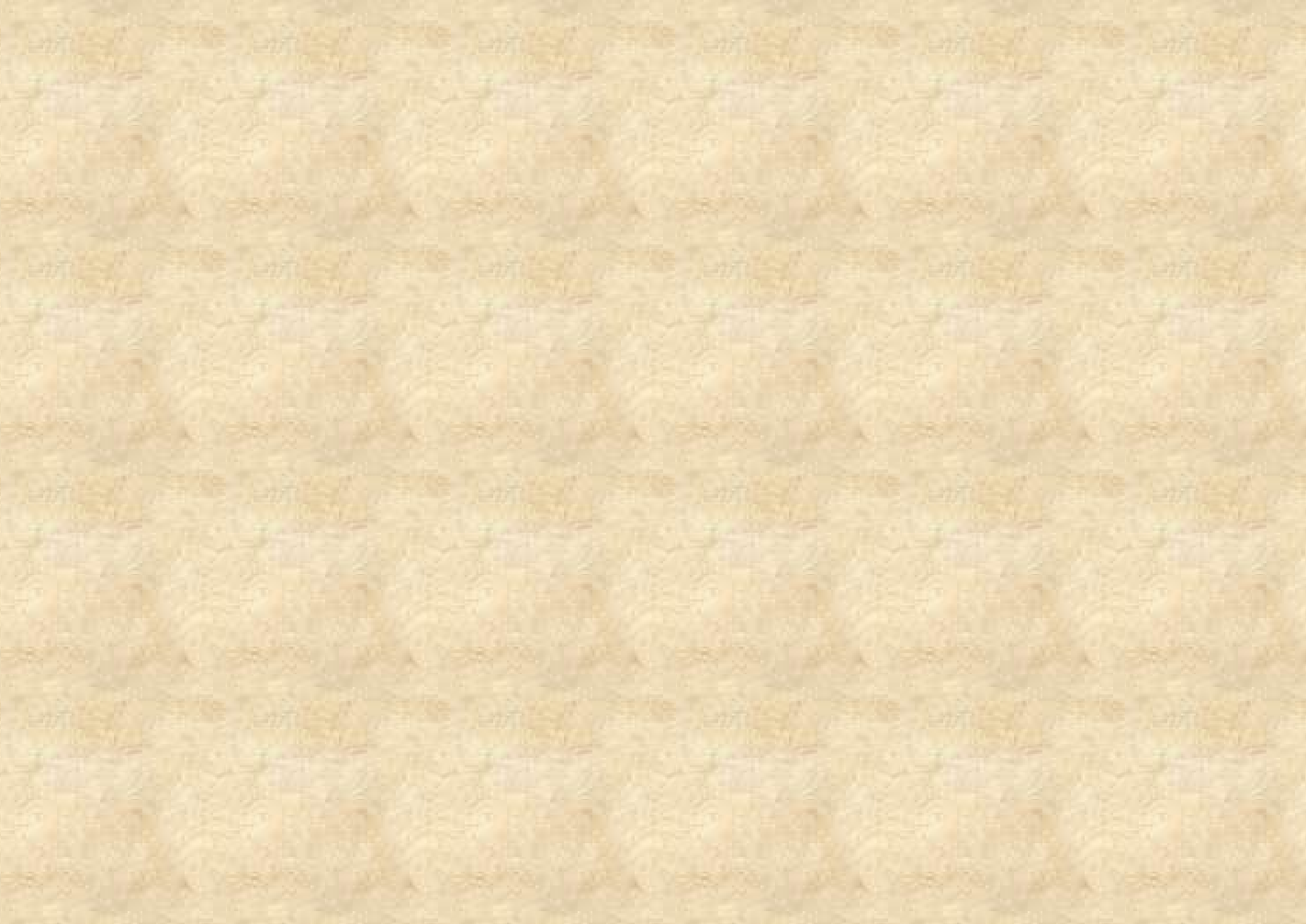 Принципы взаимодействия с родителями:
-приоритет семьи в воспитании, обучении и развитии ребёнка (в  соответствии с Законом об образовании у родителей (законных  представителей) обучающихся не только есть преимущественное право
на	обучение	и	воспитание	детей,	но	именно	они	обязаны	заложить
развития
основы	физического,	нравственного	и	интеллектуального
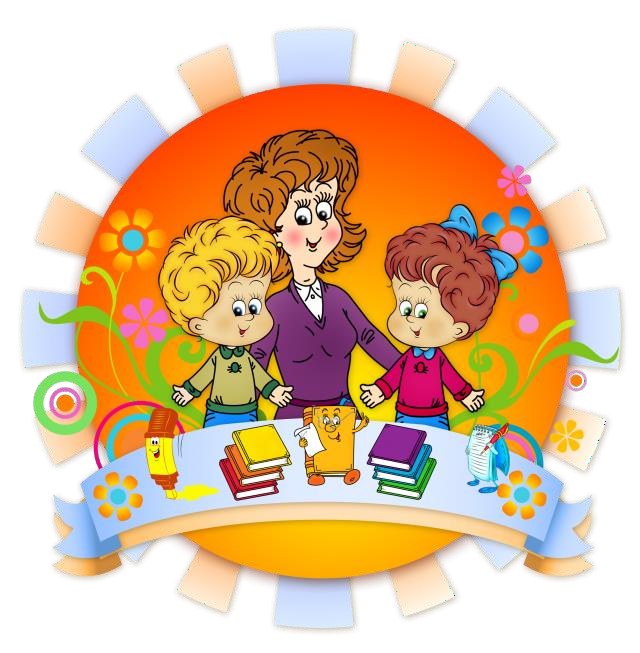 личности ребенка);
-открытость для родителей (законных представителей);(должна  быть доступна актуальная информация об особенностях пребывания  ребёнка в группе; каждому из родителей (законных представителей)  должен быть предоставлен свободный доступ в ДОО; между педагогами  и родителями (законными представителями) необходим обмен  информацией об особенностях развития ребёнка в ДОО и семье);
-взаимное	доверие,
уважение	и		доброжелательность	во  педагогов		и		родителей
взаимоотношениях
(законных  необходимо  проявлять  родителями
представителей)(педагогу
при	взаимодействии
придерживаться	этики	и	культурных	правил
общения,
позитивный	настрой	на	общение	и	сотрудничество	с
(законными представителями); важно этично и разумно использовать  полученную информацию как со стороны педагогов, так и со стороны  родителей (законных представителей) в интересах детей;;
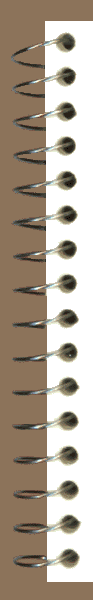 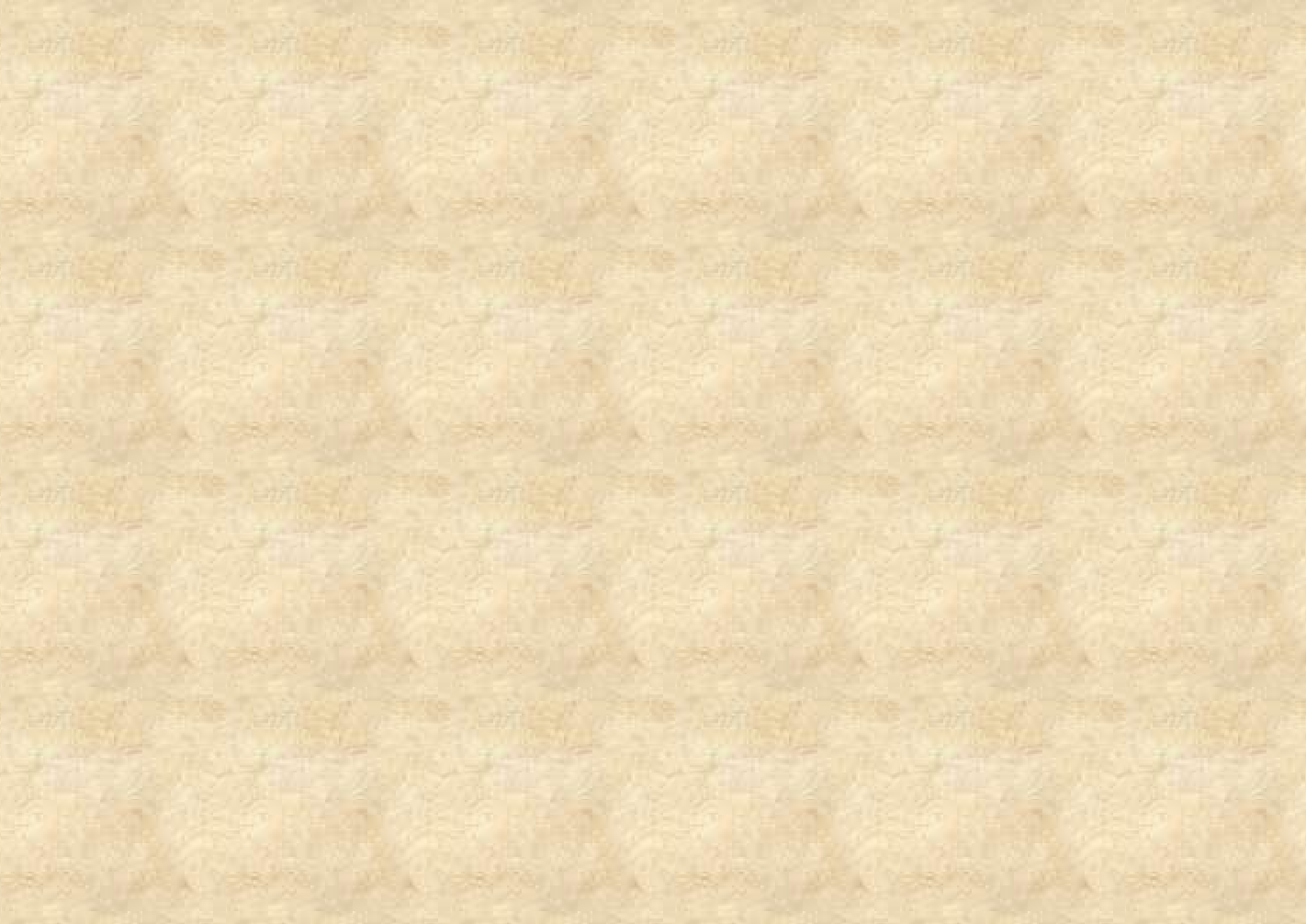 Принципы взаимодействия с родителями:
-Индивидуально-дифференцированный подход к каждой семье (при  взаимодействии необходимо учитывать особенности семейного  воспитания, потребности родителей (законных представителей) в
отношении	образования	ребёнка,	отношение	к	педагогу	и	доо,  проводимым
мероприятиям;	возможности	включения	родителей
(законных	представителей)	в	совместное	решение	образовательных
задач);
-Возрастосообразность
(при	планировании	и	осуществлении
взаимодействия необходимо учитывать особенности и характер  отношений ребёнка с родителями (законными представителями), прежде  всего с матерью (преимущественно для детей младенческого и раннего  возраста), обусловленные возрастными особенностями развития детей).
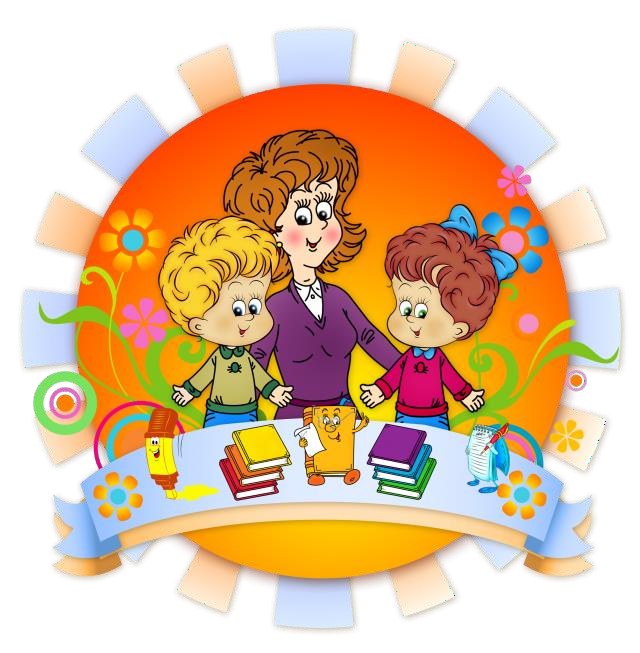 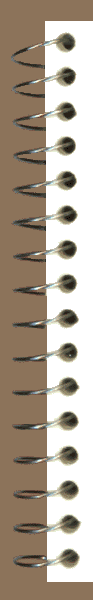 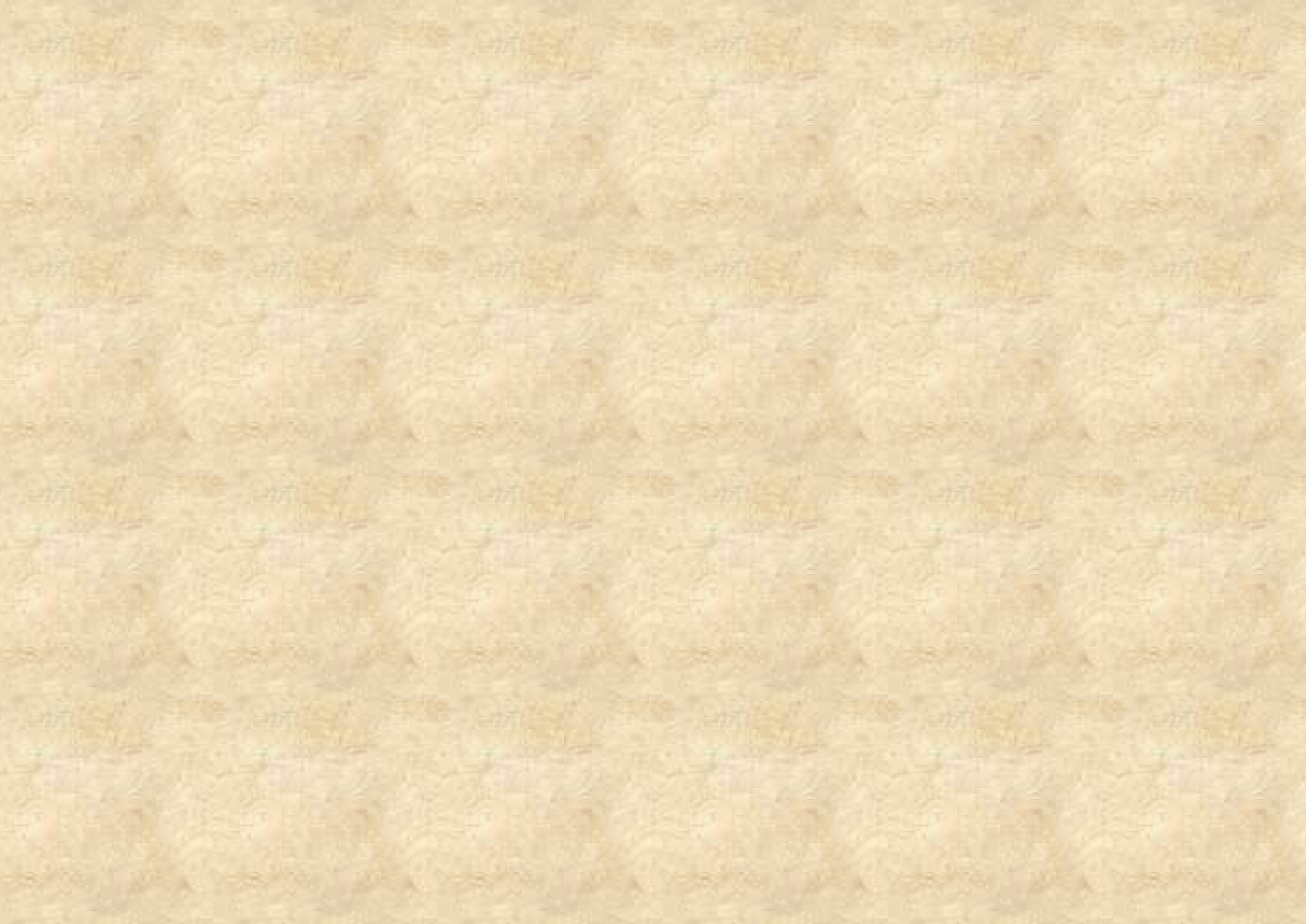 Направления деятельности педагогического коллектива:
-Диагностико-аналитическое направление (анализ данных о семье каждого  обучающегося, её запросах в отношении охраны здоровья и развития ребёнка; об  уровне психолого-педагогической компетентности родителей (законных  представителей); а также планирование работы с семьей с учётом результатов  проведённого анализа; согласование воспитательных задач);
-Просветительское направление (просвещение родителей (законных  представителей) по вопросам особенностей психофизиологического и психического  развития детей определенного возраста; выбора эффективных методов обучения и  воспитания детей определённого возраста; ознакомление с актуальной информацией  о государственной политике в области до, включая информирование о мерах  господдержки семьям с детьми дошкольного возраста; информирование об  особенностях реализуемой в ДОО образовательной программы; условиях  пребывания ребёнка в группе ДОО; содержании и методах образовательной работы с  детьми);
-Консультационное направление (консультирование родителей (законных  представителей) по вопросам их взаимодействия с ребёнком, преодоления  возникающих проблем воспитания и обучения детей, в том числе с ОП в условиях  семьи; особенностей поведения и взаимодействия ребёнка со сверстниками и  педагогом; возникающих проблемных ситуациях; способам воспитания и построения  продуктивного взаимодействия с определенного возраста; способам организации и  участия в детских деятельностях, образовательном процессе).
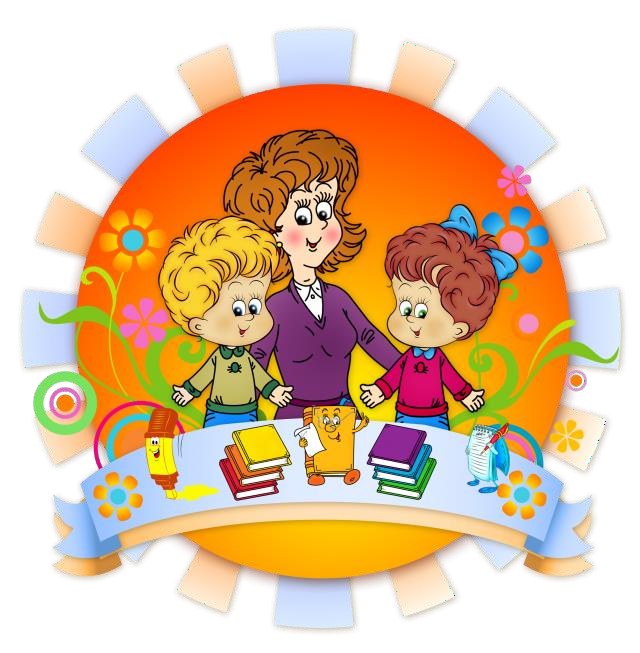 СПАСИБО ЗА ВНИМАНИЕ !
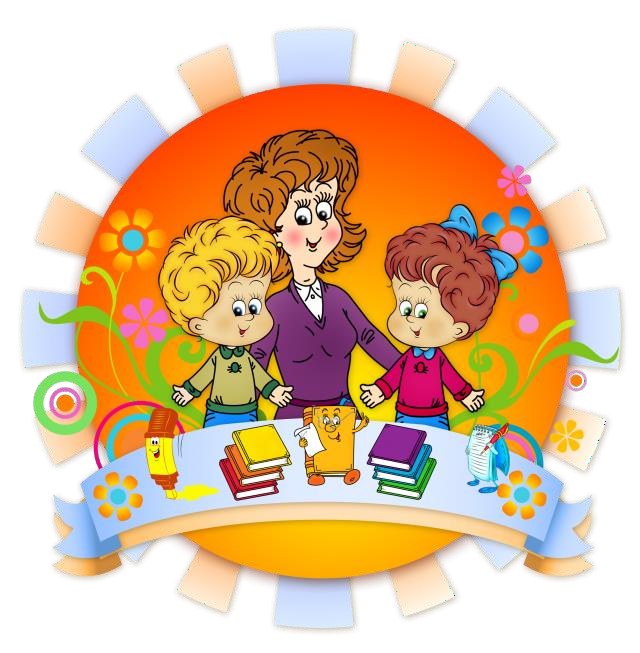